Podniková ekonomika
Majetková a kapitálová struktura podniku
Co je majetek?

Jak je financován?

Proč jsou tyto údaje důležité?
2
Rozvaha
přehled majetkové a kapitálové struktury podniku  
stavový výkaz, kde je zachycen stav majetku k určitému datu a zdroje, ze kterých je tento majetek pořízen
bilanční princip
bilanční rovnice
3
Majetková a kapitálová struktura podniku
4
Majetková struktura podniku
Co je majetek podniku?
FO: dle Obchodního zákoníku souhrn všech věcí, peněz, pohledávek a jiných majetkových hodnot, které patří podnikateli a slouží jeho podnikání
PO: je obchodním majetkem veškerý majetek této právnické osoby.
5
6
Dlouhodobý hmotný majetek
movité věci s pořizovací cenou nad 40 000 Kč s dobou použitelnosti delší než 1 rok, 
byty, budovy, nebytové prostory a stavby
pozemky (neodepisují se)
trvalé porosty
umělecká díla
….
7
Dlouhodobý nehmotný majetek
zřizovací výdaje
podnikový software, autorská práva, značka, nehmotné výsledky výzkumu a vývoje
vstupní cena vyšší než 60 000Kč
doba použitelnosti delší než 1 rok
8
Dlouhodobý finanční majetek
podnikem nakoupené cenné papíry, podíly v s.r.o., v.o.s., k.s.
dlouhodobé úvěry a půjčky poskytnuté podnikem jinému subjektu
9
Odpisy
položky majetku jsou v průběhu svého používání opotřebovávány

hodnota DM postupně přechází do nákladů podniku ve formě odpisů

odpisy majetku jsou peněžním vyjádřením postupného opotřebení majetku
10
Daňové vs. účetní odpisy
Účetní odpisy 
rozhoduje sám podnik v rámci účetních pravidel (zákon o účetnictví)
reálné vyjádření opotřebení majetku
náklad – snižují HV
Daňové odpisy 
určovány zákonem o daních z příjmů
vstupují do základu daně
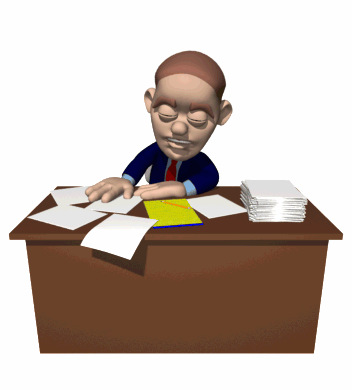 11
Základní pojmy
Vstupní cena majetku
Reprodukční pořizovací
Další ceny, které se používají jako vstupní ceny majetku
Zůstatková cena majetku 
Odpis
Oprávky
12
Příklad: Pořizovací cena 80 000 Kč, účetně se odepisuje 4 roky:
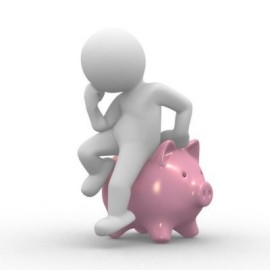 13
Daňové odpisy
výpočet daňového základu podniku pro daň z příjmů

způsob výpočtu upraven zákonem o dani z příjmů

Zákon o dani z příjmů vymezuje dva druhy odpisů:
rovnoměrné odpisy (lineární) 
zrychlené odpisy (degresivní)
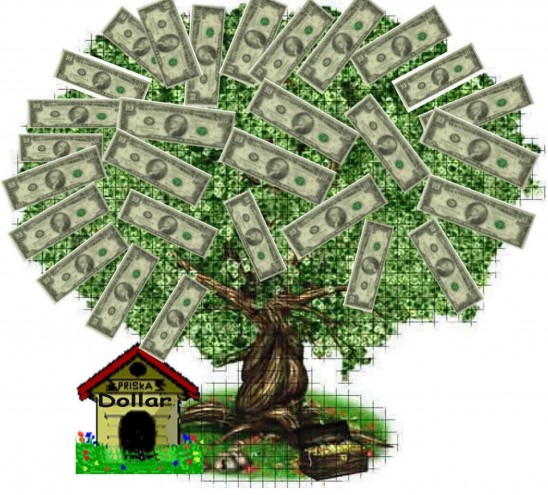 14
Stanovení výše daňových odpisů
určení, do které odpisové skupiny majetek patří.
dlouhodobý hmotný majetek je začleněn do odpisových skupin podle životnosti
Příklad: V roce 2008 jsme pořídili laboratorní zařízení v hodnotě 120 000 korun. Podle přílohy zákona o dani z příjmů je toto zařízení v 2. odpisové skupině.
Zákon určuje 6 odpisových skupin. V roce 2007 bylo zákonem stanoveno také 6 odpisových skupin, ale odpisová skupina 1 se dělila na 1 a 1a. Skupina 1a je od 1.1.2008 zrušena, majetek přechází do 2. odpisové skupiny.
15
Doba odpisu
doba odepisování tedy závisí na tom, do které odpisové skupiny majetek patří
16
Postup výpočtu – rovnoměrné odpisy
zákon určuje sazby pro výpočet odpisu. 
sazby jsou vyjádřeny procentem






Příklad: Laboratorní zařízení
17
Postup výpočtu – zrychlené odpisy
1. rok 		= vstupní cena / k1 pro danou skupinu 
 další roky	= 2 x zůstatková cena / kn-n kn je koeficient v dalších letech odpisovánín je počet let, během nichž byl již majetek odepisován
18
Příklad
19
Účetní odpisy
podle skutečné doby používání dlouhodobého majetku
pozor při dani z příjmů
dvě metody ke stanovení účetního odpisu:
podle doby upotřebitelnosti
	Příklad: Vedení podniku rozhodne, že využitelnost laboratorního zařízení, které jsme pořídili ve vstupní ceně 120 000 Kč, bude 4 roky. Odpisová sazba se pak vypočítá jako 100/4 roky.Odpisová sazba je 25 % ročně.Měsíční odpis je 1/12 ročního odpisu.

podle výkonu
20
Odpisy
pro účely daňové evidence jsou potřeba pouze daňové odpisy 
souhrn daňových odpisů za zdaňovací období např. r. 2008 se uvádí přímo do daňového přiznání k dani z příjmů
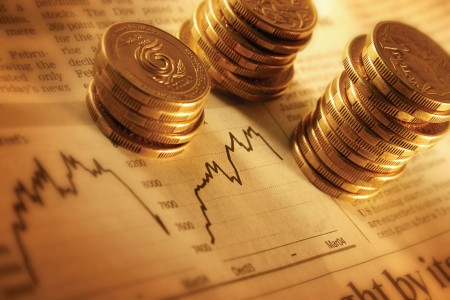 21
22
Oběžný majetek (aktiva)
používá se v podniku krátkodobě a nejčastěji se jednorázově spotřebovává
zásoby: materiál, nedokončená výroba, výrobky popřípadě polotovary vlastní výroby, zbožím a hmotným majetkem v pořizovací ceně do 40 000 Kč jsou součástí položky zásoby. 
pohledávky (krátkodobé i dlouhodobé), vůči odběratelům za prodané zboží, dále pak poskytnuté zálohy, poskytnuté půjčky či úvěry, pohledávky vůči zaměstnancům, pohledávky vůči státu
krátkodobý finanční majetek
23
Majetková struktura
odvětví a typ podniku
finanční politika a řízení podniku. 
likvidita podniku
likvidnost
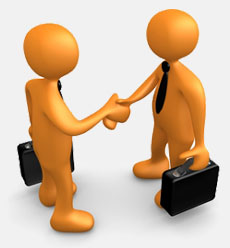 24
Kapitálová struktura podniku
struktura zdrojů

vlastní kapitál

cizí kapitál
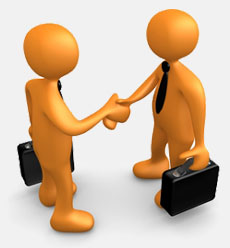 25
26
Vlastní kapitál
Základní kapitál 
Kapitálové fondy
 zdroje společnosti získané vklady vlastníků, které nejsou součástí základního kapitálu. 
zejména emisní ážio, dary a dotace na kapitálové vybavení 
Fondy ze zisku  (rezervní fond)
vytvářeny povinně ze zákona u některých právních forem podnikání 
může být určen například ke krytí ztrát společnosti
Výsledek hospodaření minulých let 
Výsledek hospodaření běžného účetního období
27
28
Cizí kapitál
Krátkodobé závazky
Dlouhodobé cizí závazky 
s dobou splatnosti delší než jeden rok
Rezervy
účtovány na vrub nákladů, na rozdíl od rezervních fondů, které jsou tvořeny ze zisku.
Bankovní úvěry
29
Kapitálová struktura
daňový štít
finanční páka
finanční stabilita
s počty dluhů roste většinou i úroková míra
zohlednění odvětví, ve kterém podnik působí a zohlednění struktury majetku
úroková míra, výnosnost podniku
subjektivní postoj podnikatele
…..
30
Kapitálová struktura
zlaté bilanční pravidlo financování

zlaté pravidlo vyrovnání rizika 

zlaté pari pravidlo

zlaté poměrové pravidlo

cizí kapitál snižuje daňové zatížení
krátkodobý kapitál je levnější než dlouhodobý
cizí kapitál je většinou levnější než kapitál vlastní
31